3.7) On-going activities within CEPT/ECC
Thomas Weilacher
Vice Chairman
of CEPT/ECC  Working Group
FM (Frequency Management) 

thomas.weilacher@bnetza.de
1
Table of content
ECC regulations for GSM-ROverview on activities within WG FMMeasurements MFCN / GSM-RMeasurements - General resultsAnnex: CEPT/ECC documentation
2
ECC regulations for GSM-R
ECC Decision (04)06
ECC Decision (02)05
MHz
3
Overview on activities within ECC Working Group FM
To monitor and review the situation in 2013/2014 (was requested by UIC in 2012)
Establishment of a Correspondence Group (CG)
A questionnaire regarding GSM-R interference cases was adopted and sent to CEPT administrations
As a consequence of the analysis of the responses, measurements in a lab should be carried out to investigate the compatibility between MFCN (mobile/fixed communications networks) and GSM-R
BNetzA (Federal Network Agency) volunteered to carry out these measurements in Munich/Germany for CEPT/ECC
4
Overview on activities within ECC Working Group FM, cont.
Participation of UIC and of GSMA during the measurements (19 - 23 August 2013)
Thanks to UIC for providing GSM-R receiver equipment
Report on the results of the measurements will be finalised until 20 September 2013 and will be submitted to WG FM #78 (30 Sept. - 4 Oct. 2013, Montegrotto/Italy)
WG FM will then decide how to proceed
Follow-up activities (e.g. interpretation of measurement results) will most likely be prepared by the CG for WG FM #79 (3 - 7 February 2014)
ECC informs the European Commission (Radio Spectrum Committee) regularly
5
Measurements MFCN / GSM-R
6
Measurements MFCN / GSM-R, cont.
The aim of the measurements is to investigate the impact from downlink transmissions (925-960 MHz) of MFCN into the GSM-R terminal (cab radio)
Three different technologies for MFCN: GSM (200 kHz) UMTS (5 MHz) LTE (5 MHz and 10 MHz)
Three interference mechanisms (inside the cab radio): Interference due to unwanted emissions Interference due to intermodulation Interference due to blocking effects
Mechanisms were isolated as far as possible
7
Measurements MFCN / GSM-R, cont.
GSM-R signal
Downlink frequency: e.g. 924.8 MHz (Closest to MFCN)
Two different receivers: A GSM-R radio module representing equipment which is currently used in almost all trains so far (ETSI EN 300 910 V8.5.1 (2000-11), ETSI TS 145 005); A GSM-R radio module representing equipment with further improved receiver parameters that exceed the requirements given in ETSI TS 102 933
The GSM-R signal was generated by a BTS simulator
8
Measurements MFCN / GSM-R, cont.
GSM-R receiver
Protection ratio measurements often represent a mixture of different interfering effects (unwanted emissions, blocking and intermodulation). To be able to separate these effects, some knowledge about the receiver is necessary
Therefore measurements for both GSM-R receivers (cab radios) were carried out to assess the following parameters: Receiver sensitivity Receiver selectivity Minimum C/I for noise-like interferers
9
Measurements MFCN / GSM-R, cont.
MFCN signals
The interfering signals were produced by signal generators 
Two different GSM signals were used: with unwanted emissions according to ETSI / 3GPP standard; with unwanted emission suppression better than according to ETSI / 3GPP standard, representing a real GSM base station
Two different UMTS signals (5 MHz) were used: with unwanted emissions according to ETSI / 3GPP standard; with unwanted emission suppression better than according to ETSI / 3GPP standard, representing a real UMTS base station
10
Measurements MFCN / GSM-R, cont.
MFCN signals
Two different LTE signals were used: with unwanted emissions according to ETSI / 3GPP standard; with unwanted emission suppression better than according to ETSI / 3GPP standard, representing a real LTE base station
The 10 MHz LTE signal was only used for measurements of blocking and intermodulation effects
Further details are provided in documentCG-GSM-R(13)023rev3
11
Measurements MFCN / GSM-R, cont.
Failure criterion
The GSM standard defines 8 values for the quality of the received signal (RxQual) according to the bit errors encountered. RxQual=0 defines a (near) error free reception, RxQual=7 is the worst reception
The failure criterion used for all measurements was a RxQual value of 4 for GSM-R
The RxQual value of the wanted signal (GSM-R) was measured with the BTS simulator
12
Measurements - General results (preliminary)
General results (short overview)
GSM-R receiver (cab radio) with improved parameters shows a very different behaviour (may be interfered when the GSM-R level is below -90 dBm and the interferer spectrum falls into the first MHz of the public GSM band)
Blocking: Only occurred for GSM, neither for UMTS nor for LTE
Impact on the GSM-R receiver is due to intermodulation
UMTS (5 MHz), LTE (5 MHz) and LTE (10 MHz) cause the same effects
IM3: Interference levels for UMTS or LTE can be higher than for GSM
13
Measurements - General results (preliminary), cont.
General results (short overview)
Unwanted emissions falling into the GSM-R band: higher for UMTS and LTE compared to GSM (for both cases: according to the ETSI standard mask and according to the real mask);further assessment necessary
Measurement report is still under development and will be provided to the forthcoming WG FM meeting
Final report, also considering the combination of the three different effects, will be available after 20 September 2013(doc. CG-GSM-R(13)024)
Results will also be provided to European Commission
14
???
Thank you very much for your attention.


Any Questions?
15
Contact information
Federal Network Agency (BNetzA)
Canisiusstr. 2155122 MainzGermanyTel: +49 61 31 18 31 19Fax: +49 61 31 18 56 04
Email: thomas.weilacher@bnetza.de
Thomas Weilacher
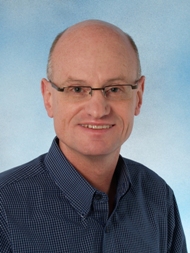 16
Annex: CEPT/ECC documentation
Website of CEPT/ECC: http://www.cept.org/ECC 
All ECC deliverables (ECC Decisions, ECC Recommen-dations, ECC Reports) are available onhttp://www.cept.org/ecc/deliverables 
All working documents, meeting reports etc. of Working Group FM and its entities are available onhttp://www.cept.org/ecc/groups/ecc/wg-fm/client/meeting-documents 
Participation in meetings is possible for national delegations (CEPT administrations) and LoU/MoU partners (e.g. UIC, ETSI, EC)
Information system EFIS, also providing national information:http://www.efis.dk
17